Использование веб-сервисов
Глава 13
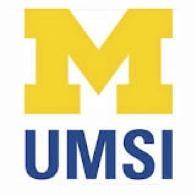 Пайтон для всех
www.py4e.com
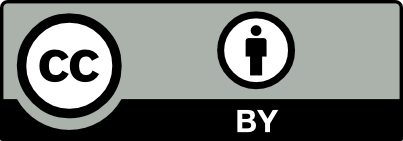 [Speaker Notes: Заметка от Чарльза. При использовании этих материалов, вы можете удалить логотип университета и заменить его собственным, но, пожалуйста, сохраните CC-BY логотип на первой странице, а также на последней странице  - «Благодарности».]
Данные в Веб
Так как технология HTTP (запрос/ответ) понятна и хорошо поддерживается, возник естественный переход к обмену данными между программами, использующими эти протоколы
Необходимо было придумать согласованный способ представления данных, передаваемых между приложениями и по сети
Обычно используются два формата: XML и JSON
Передача данных по «сети»
JavaScript
Объект
PHP
массив
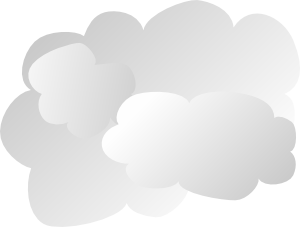 {
  "имя" :  "Чак",
  "телефон" : "303-4456"
}
Java
Хешмап
Пайтон
Словарь
Также известный как «Проводной протокол передачи данных» — то, что мы отправляем по сети («по проводам»)
Соглашения по формату передачи
<person>
   <name>
      Chuck
   </name>
   <phone>
      303 4456
   </phone>
</person>
Десериализовать
Пайтон
Словарь
Java
Хешмап
Сериализовать
XML
Соглашения по формату передачи
{
  "имя" :  "Чак",
  "телефон" :  "303-4456"
}
Десериализовать
Пайтон
Словарь
Java
Хешмап
Сериализовать
JSON
XML
Разметка данных для отправки по сети…
https://ru.wikipedia.org/wiki/XML
XML-элементы (Ноды)
<people>
    <person>
       <name>Чак</name>
       <phone>303 4456</phone>
    </person>
    <person>
       <name>Ноа</name>
       <phone>622 7421</phone>
    </person>
</people>
Простой элемент
Сложный элемент
Расширяемый язык разметки (XML)
Основная цель — помочь информационным системам обмениваться структурированными данными
Появился как подмножество Стандартного обобщенного языка разметки (англ. SGML) и разработан так, чтобы быть понятным человеку
https://ru.wikipedia.org/wiki/XML
Основы XML
Начальный тег
Закрывающий тег
Текстовый контент
Атрибут
Самозакрывающийся тег
<person>
  <name>Чак</name>
  <phone type="intl">
     +1 734 303 4456
   </phone>
   <email hide="yes" />
</person>
Пробелы
<person>
  <name>Чак</name>
  <phone type="intl">
     +1 734 303 4456
   </phone>
   <email hide="yes" />
</person>
Концы строк не имеют значения. Пробелы в текстовых элементах обычно отбрасываются. 
Мы делаем отступ только для удобства чтения
<person>
  <name>Чак</name>
  <phone type="intl">+1 734 303 4456</phone>
  <email hide="yes" />
</person>
XML-терминология
Теги обозначают начало и конец элемента
Атрибуты — Пары Ключевое слово/Значение в открывающем теге XML
Сериализовать / Десериализовать — преобразовать данные программы в общий формат, который может храниться и/или передаваться между системами независимо от языка программирования
https://ru.wikipedia.org/wiki/Сериализация
a
XML в виде дерева
b
c
X
d
e
<a>
   <b>X</b>
   <c>
      <d>Y</d>
      <e>Z</e>
   </c>
</a>
Y
Z
Элементы
Текст
Текст и атрибуты в XML
a
<a> 	
  <b w="5">X</b>  
  <c> 	    
    <d>Y</d>
    <e>Z</e>	
  </c>
</a>
b
c
w-атрибут
Текстовая нода
5
X
d
e
Y
Z
Элементы
Текст
a
XML в виде путей
b
c
<a>
  <b>X</b>
  <c>
    <d>Y</d>
    <e>Z</e>
  </c>
</a>
X
d
e
/a/b        X
/a/c/d     Y
/a/c/e     Z
Y
Z
Элементы
Текст
XML-схема
Описание правил, которым должен подчиняться документ
http://en.wikipedia.org/wiki/Xml_schema
http://en.wikibooks.org/wiki/XML_Schema
XML-схема
Язык описания структуры XML-документа
Налагает ограничения на структуру и содержимое документа
Часто используется для установления «контракта» между системами: «Моя система будет принимать XML, который соответствует этой конкретной Схеме»
Если конкретный фрагмент XML соответствует спецификации Схемы, он считается  «подтвержденным»
http://en.wikipedia.org/wiki/Xml_schema
Валидация XML
XML-документ
Валидатор
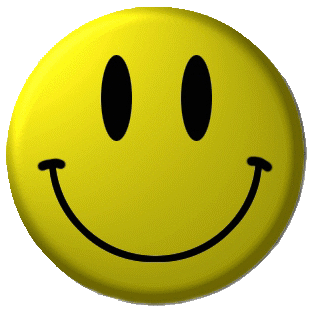 Договор об 
XML-схеме
Валидация XML
XML-документ
<person>
   <lastname>Severance</lastname>
   <age>17</age>
   <dateborn>2001-04-17</dateborn>
</person>
Валидатор
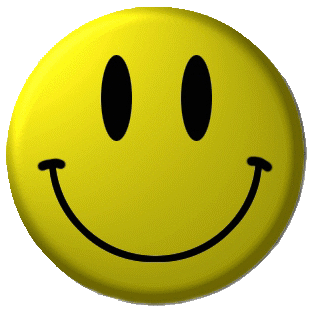 Договор об XML-схеме
<xs:complexType name=”person”>
  <xs:sequence>
    <xs:element name="lastname" type="xs:string"/>
    <xs:element name="age" type="xs:integer"/>
    <xs:element name="dateborn" type="xs:date"/>
   </xs:sequence>
</xs:complexType>
Множество языков XML-схемы
Определение типа документа (англ. DTD)
-  https://ru.wikipedia.org/wiki/DTD
Стандартный обобщенный язык разметки (ISO 8879:1986 SGML)
-  https://ru.wikipedia.org/wiki/SGML
XML-схема (W3C) - ( .XSD - расширение файла)
- https://ru.wikipedia.org/wiki/XML_Schema_(W3C)
http://en.wikipedia.org/wiki/Xml_schema
XSD XML-схема (W3C)
Мы сосредоточимся на версии Консорциума Всемирной паутины (англ.W3C)
Ее часто называют «W3C-схема», так как «Схема» считается универсальной
Частенько ее называют XSD, так как файл имеет расширение .xsd
http://www.w3.org/XML/Schema
https://ru.wikipedia.org/wiki/XML_Schema_(W3C)
Структура XSD
<person>
   <lastname>Severance</lastname>
   <age>17</age>
   <dateborn>2001-04-17</dateborn>
</person>
xs:element
xs:sequence
xs:complexType
<xs:complexType name=”person”>
  <xs:sequence>
    <xs:element name="lastname" type="xs:string"/>
    <xs:element name="age" type="xs:integer"/>
    <xs:element name="dateborn" type="xs:date"/>
  </xs:sequence>
</xs:complexType>
XSD-ограничения
<xs:element name="person">
  <xs:complexType>
    <xs:sequence>
      <xs:element name="full_name" type="xs:string"  
          minOccurs="1" maxOccurs="1" />
      <xs:element name="child_name" type="xs:string" 
            minOccurs="0" maxOccurs="10" />
    </xs:sequence>
  </xs:complexType>
</xs:element>
<person>
  <full_name>Tove Refsnes</full_name>
  <child_name>Hege</child_name>
  <child_name>Stale</child_name>
  <child_name>Jim</child_name>
  <child_name>Borge</child_name>
</person>
http://www.w3schools.com/Schema/schema_complex_indicators.asp
Типы данных XSD
<xs:element name="customer" type="xs:string"/>
<xs:element name="start" type="xs:date"/>
<xs:element name="startdate" type="xs:dateTime"/>
<xs:element name="prize" type="xs:decimal"/>
<xs:element name="weeks" type="xs:integer"/>
<customer>John Smith</customer>
<start>2002-09-24</start>
<startdate>2002-05-30T09:30:10Z</startdate>
<prize>999.50</prize>
<weeks>30</weeks>
Время обычно отображается в формате UTC/GMT, учитывая, что серверы часто разбросаны по всему миру
http://www.w3schools.com/Schema/schema_dtypes_numeric.asp
ISO 8601 Формат Дата/Время
2002-05-30T09:30:10Z
Часовой пояс обычно указывается в формате UTC / GMT, а не в формате местного часового пояса
Год-месяц-день
Время
https://ru.wikipedia.org/wiki/ISO_8601
https://ru.wikipedia.org/wiki/Всемирное_координированное_время
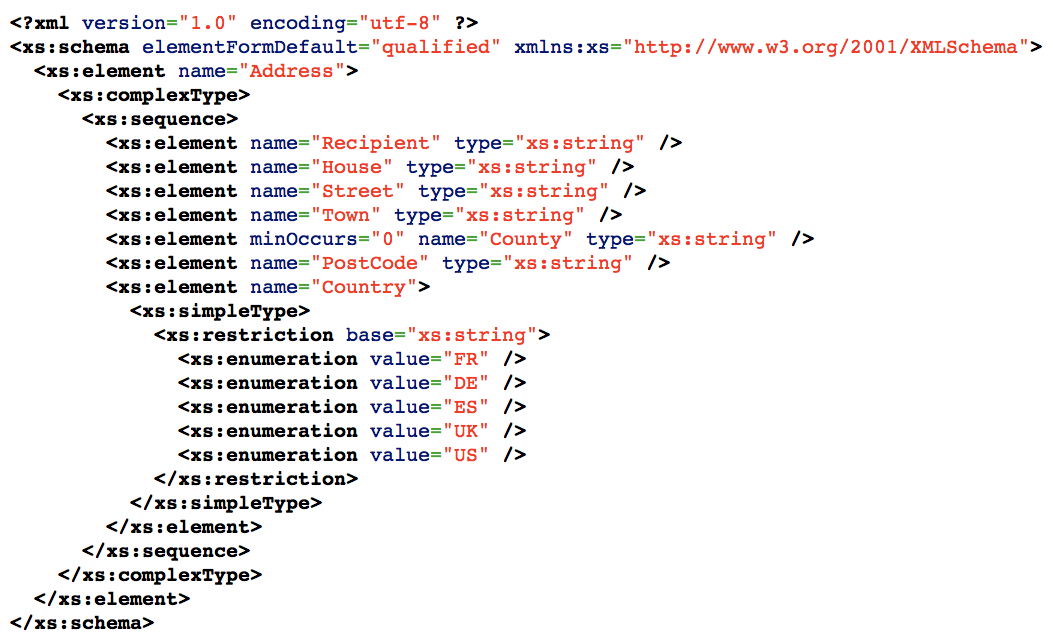 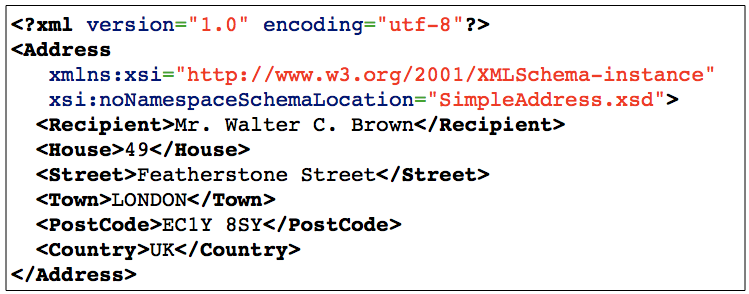 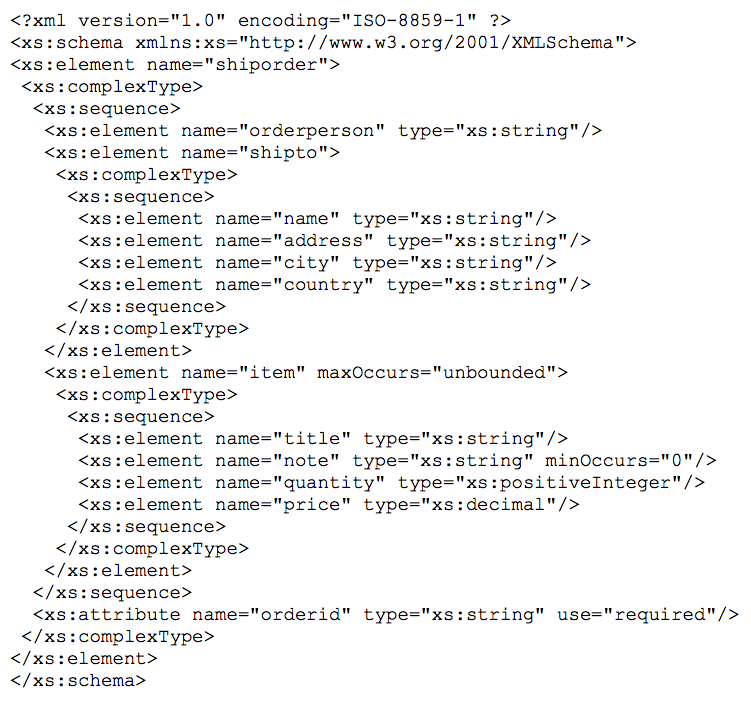 http://www.w3schools.com/Schema/schema_example.asp
import xml.etree.ElementTree as ET
data = '''<person>
  <name>Chuck</name>
  <phone type="intl">
     +1 734 303 4456
   </phone>
   <email hide="yes"/>
</person>'''

tree = ET.fromstring(data)
print('Name:',tree.find('name').text)
print('Attr:',tree.find('email').get('hide'))
xml1.py
import xml.etree.ElementTree as ET
input = '''<stuff>
    <users>
        <user x="2">
            <id>001</id>
            <name>Chuck</name>
        </user>
        <user x="7">
            <id>009</id>
            <name>Brent</name>
        </user>
    </users>
</stuff>'''

stuff = ET.fromstring(input)
lst = stuff.findall('users/user')
print('User count:', len(lst))
for item in lst:
    print('Name', item.find('name').text)
    print('Id', item.find('id').text)
    print('Attribute', item.get("x"))
xml2.py
Текстовый формат обмена данными (JSON)
Литеральная нотация объектов в JavaScript
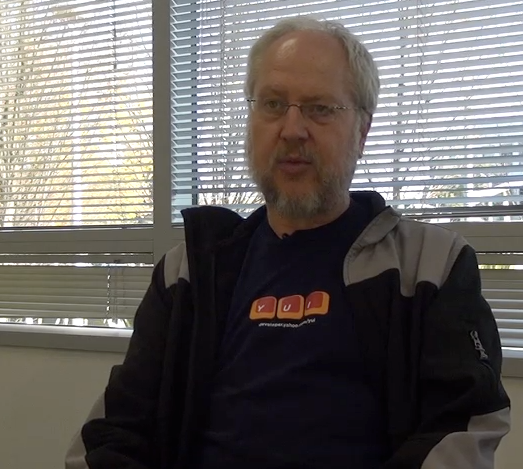 Формат JSON был разработан Дугласом Крокфордом
Литеральная нотация объектов в JavaScript
http://www.youtube.com/watch?v=kc8BAR7SHJI
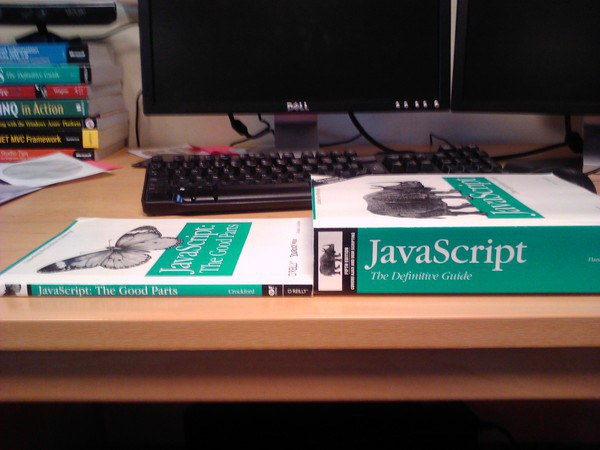 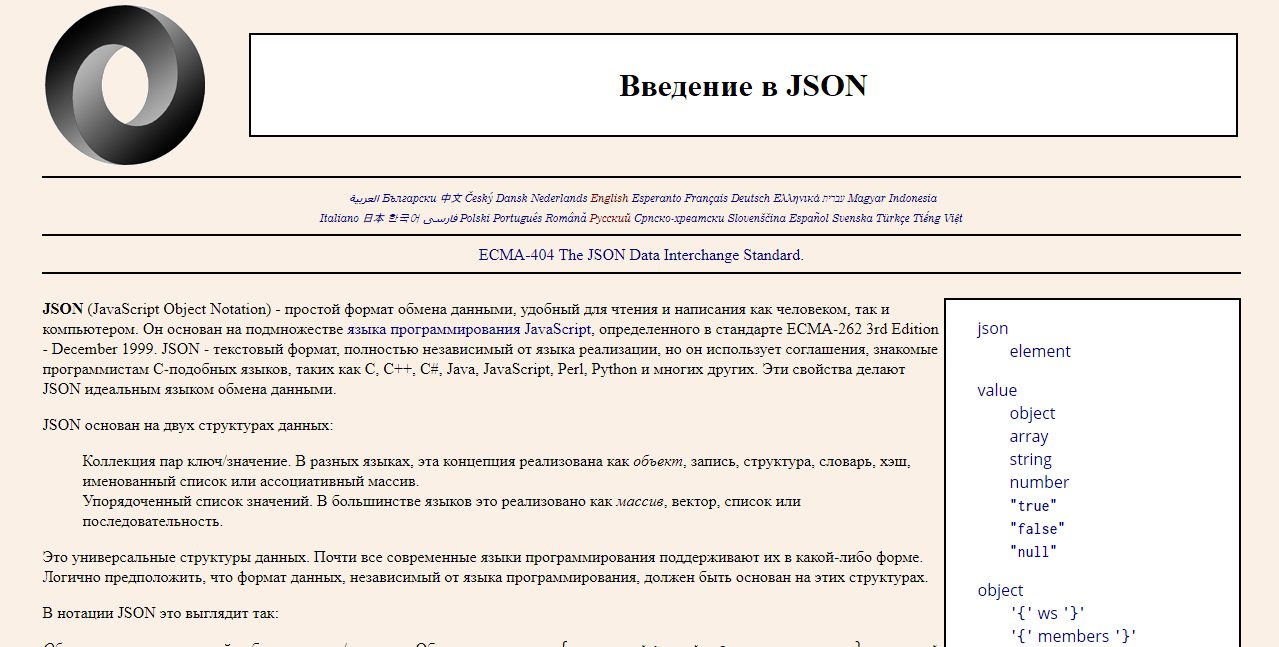 import json
data = '''{
  "name" : "Chuck",
  "phone" : {
    "type" : "intl",
    "number" : "+1 734 303 4456"
   },
   "email" : {
     "hide" : "yes"
   }
}'''

info = json.loads(data)
print('Name:',info["name"])
print('Hide:',info["email"]["hide"])
json1.py
Формат JSON представляет данные в виде вложенных «списков» и «словарей»
json2.py
import json
input = '''[
  { "id" : "001",
    "x" : "2",
    "name" : "Chuck"
  } ,
  { "id" : "009",
    "x" : "7",
    "name" : "Chuck"
  }
]'''

info = json.loads(input)
print('User count:', len(info))
for item in info:
    print('Name', item['name'])
    print('Id', item['id'])
    print('Attribute', item['x'])
Формат JSON представляет данные в виде вложенных «списков» и «словарей»
Сервис-ориентированный подход
https://ru.wikipedia.org/wiki/Сервис-ориентированная_архитектура
Сервис-ориентированный подход
Приложение
Большинство веб-приложений используют сервисы
Используются сервисы из других приложений:
-  Комиссия по кредитной карте;
-  Системы бронирования отелей.
Сервисы публикуют «правила», которым приложения должны следовать, чтобы использовать данный сервис (API)
APIs
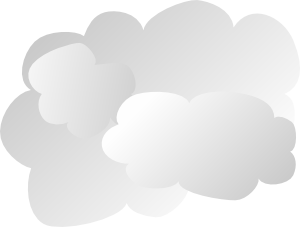 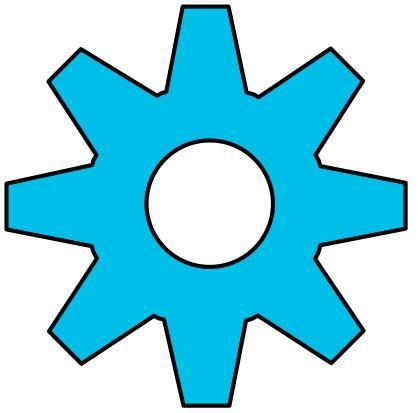 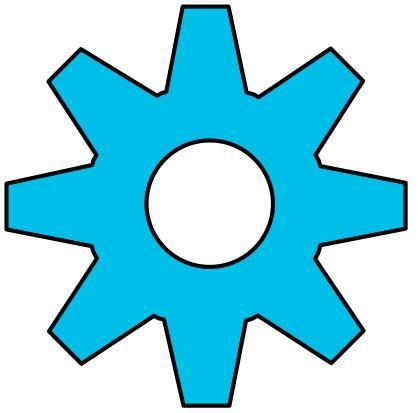 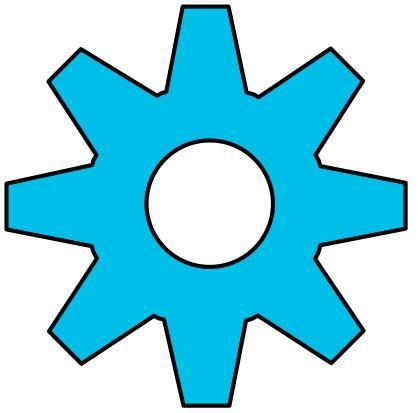 Сервис
Сервис
Многочисленные системы
Изначально две системы взаимодействуют и разделяют проблему между собой
По мере того как данные/сервис становятся полезными, многие приложения хотят использовать информацию / приложение
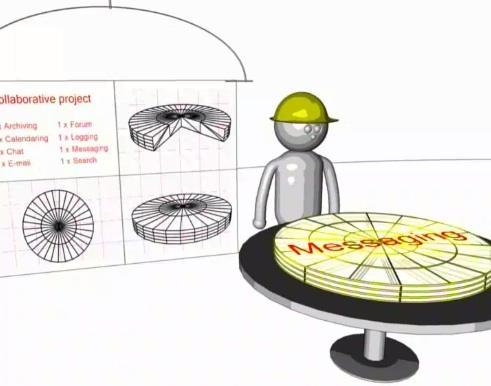 5:15
http://www.youtube.com/watch?v=mj-kCFzF0ME
Веб-сервисы
https://ru.wikipedia.org/wiki/Веб-служба
Программный интерфейс приложения (API)
API определяет интерфейс и поведение объектов в этом интерфейсе, но при этом позволяет абстрагироваться от того, как именно эта функциональность будет реализована.
Программное обеспечение, которое предоставляет функциональность, описываемую в API, называется «реализация» API. Обычно API определяется в терминах языка программирования, используемого при создании приложения
Text
https://ru.wikipedia.org/wiki/API
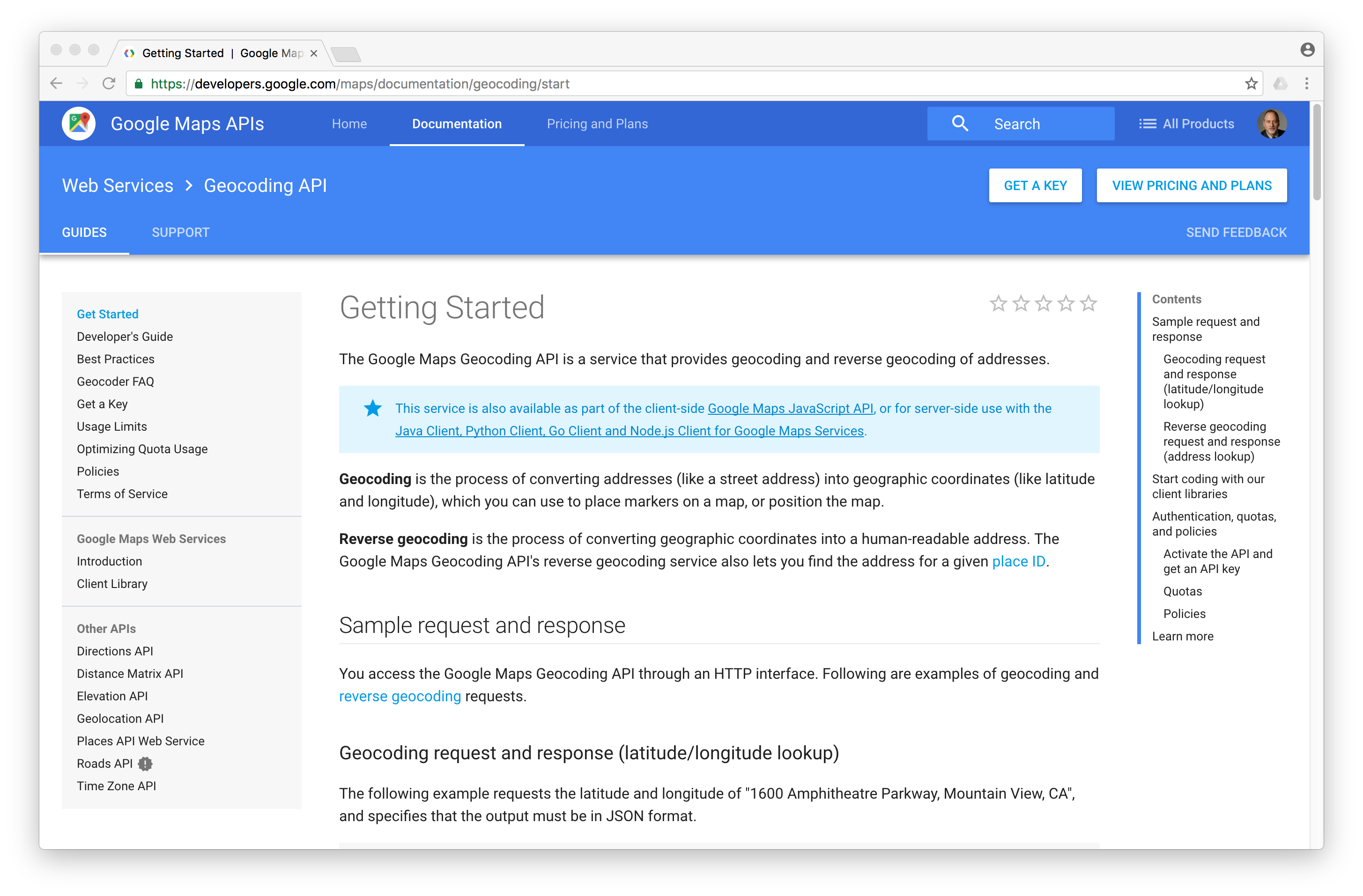 https://developers.google.com/maps/documentation/geocoding/
{
    "status": "OK",
     "results": [
        {
            "geometry": {
                "location_type": "APPROXIMATE",
                 "location": {
                    "lat": 42.2808256,
                     "lng": -83.7430378
                }
            },
            "address_components": [
                {
                    "long_name": "Ann Arbor",
                     "types": [
                        "locality",
                         "political"
                    ],
                    "short_name": "Ann Arbor"
                }
             ],
             "formatted_address": "Ann Arbor, MI, USA",
             "types": [
                "locality",
                "political"
            ]
        }
    ]
}
http://maps.googleapis.com/maps/api/geocode/json?address=Ann+Arbor%2C+MI
geojson.py
import urllib.request, urllib.parse, urllib.error
import json

serviceurl = 'http://maps.googleapis.com/maps/api/geocode/json?'

while True:
    address = input('Введите местонахождение: ')
    if len(address) < 1: break

    url = serviceurl + urllib.parse.urlencode({'address': address})

    print('Извлечение с ', url)
    uh = urllib.request.urlopen(url)
    data = uh.read().decode()
    print('Извлечено', len(data), 'символов')

    try:
        js = json.loads(data)
    except:
        js = None

    if not js or 'status' not in js or js['status'] != 'OK':
        print('==== Ошибка извлечения ====')
        print(data)
        continue

    lat = js["results"][0]["geometry"]["location"]["lat"]
    lng = js["results"][0]["geometry"]["location"]["lng"]
    print('Широта', lat, 'Долгота', lng)
    location = js['results'][0]['formatted_address']
    print(location)
Введите местонахождение: Ann Arbor, MI
Извлечение с http://maps.googleapis.com/...
Извлечено 1669 символов
Широта 42.2808256 Долгота -83.7430378
Ann Arbor, MI, USA
Введите местонахождение:
geojson.py
API-безопасность и ограничение на количество обращений
Вычислительные ресурсы для запуска этих API являются платными
Обычно данные, предоставляемые этими API, имеют ценность
Поставщики данных могут ограничивать количество запросов в день, запрашивать API-ключ, а также взимать плату за использование
Время от времени правила могут меняться
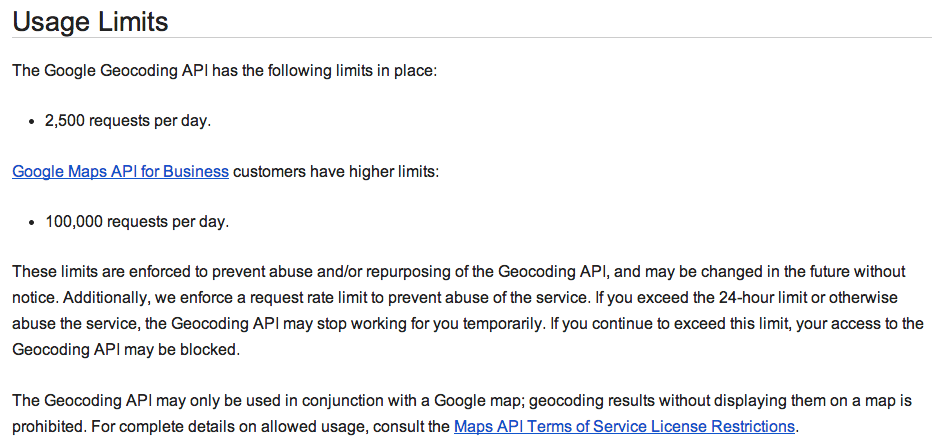 Ограничения по использованию
2,500 запросов в день
Не более 100,000 запросов в день для бизнес-клиентов
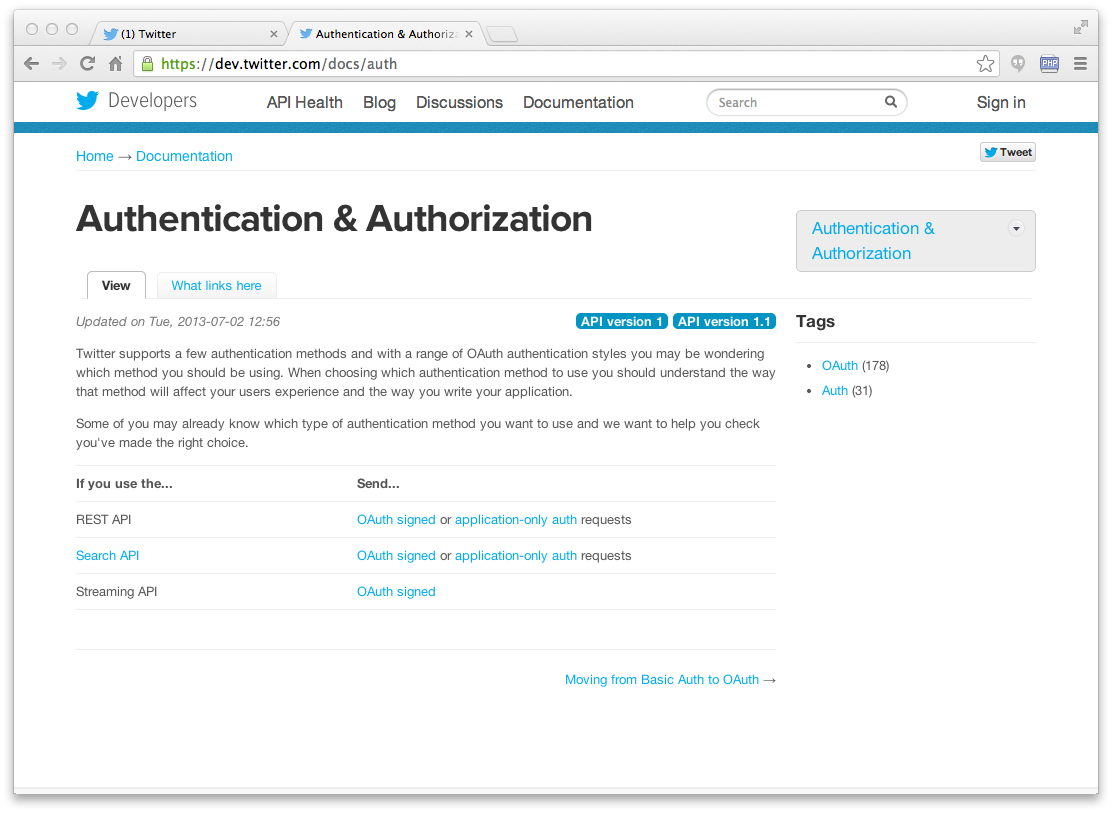 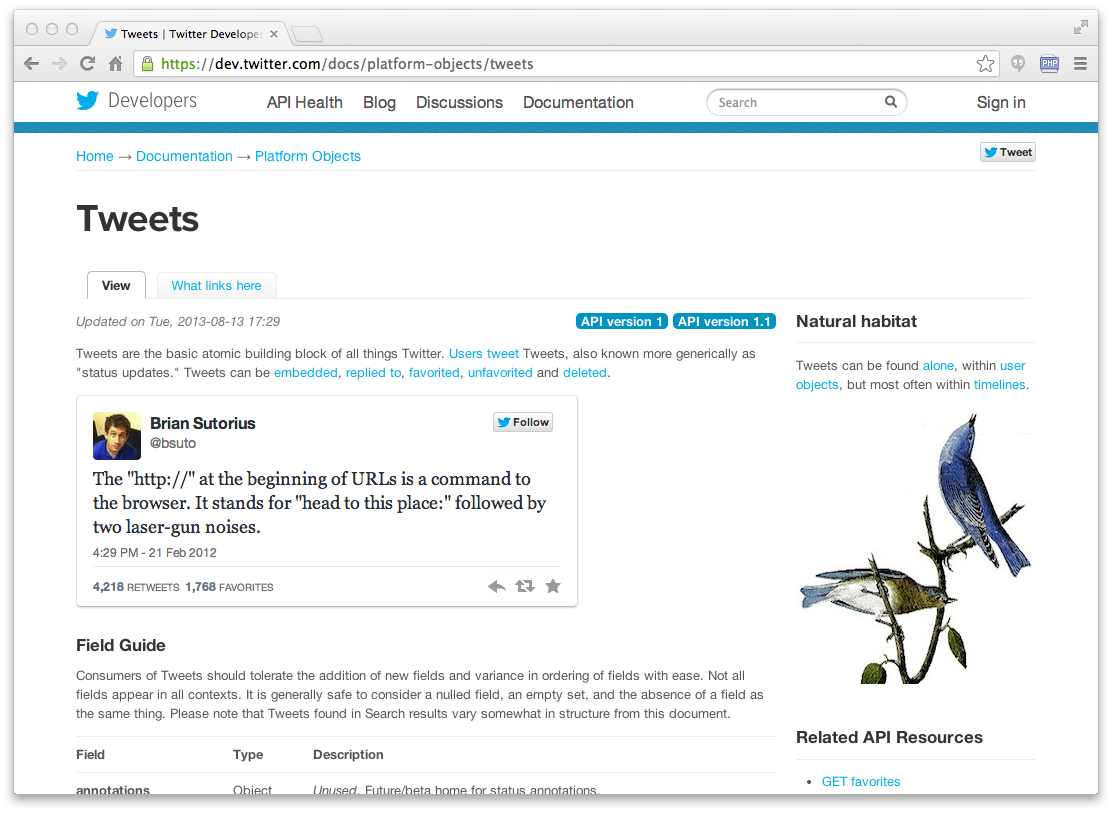 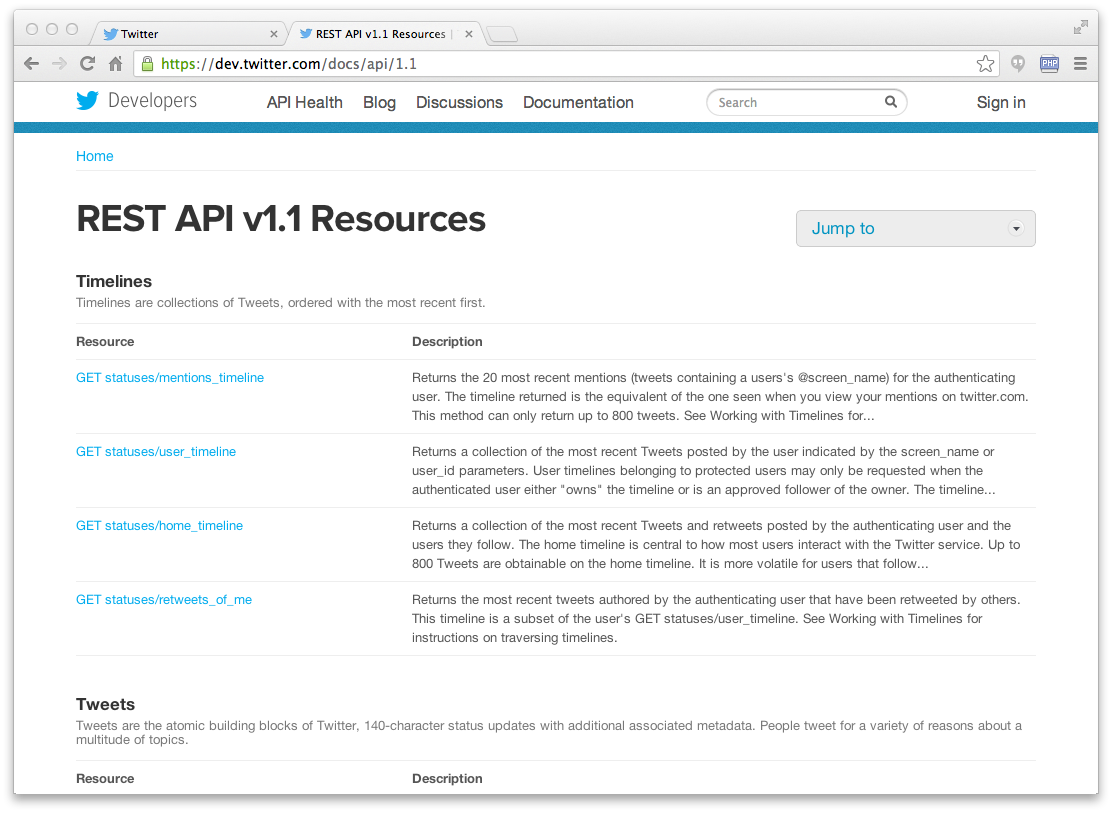 import urllib.request, urllib.parse, urllib.error
import twurl
import json

TWITTER_URL = 'https://api.twitter.com/1.1/friends/list.json'

while True:
    print('')
    acct = input('Enter Twitter Account:')
    if (len(acct) < 1): break
    url = twurl.augment(TWITTER_URL,
                        {'screen_name': acct, 'count': '5'})
    print('Retrieving', url)
    connection = urllib.request.urlopen(url)
    data = connection.read().decode()
    headers = dict(connection.getheaders())
    print('Remaining', headers['x-rate-limit-remaining'])
    js = json.loads(data)
    print(json.dumps(js, indent=4))

    for u in js['users']:
        print(u['screen_name'])
        s = u['status']['text']
        print('  ', s[:50])
twitter2.py
Enter Twitter Account:drchuck
Retrieving https://api.twitter.com/1.1/friends ...
Remaining 14
{
    "users": [
        {
            "status": {
                "text": "@jazzychad I just bought one .__.",
                 "created_at": "Fri Sep 20 08:36:34 +0000 2013",
             },
             "location": "San Francisco, California",
             "screen_name": "leahculver",
             "name": "Leah Culver",
         },
         {
            "status": {
                "text": "RT @WSJ: Big employers like Google ...",
                 "created_at": "Sat Sep 28 19:36:37 +0000 2013",
             },
             "location": "Victoria Canada",
             "screen_name": "_valeriei",
             "name": "Valerie Irvine",
     ],
}
Leahculver
   @jazzychad I just bought one .__._
Valeriei
   RT @WSJ: Big employers like Google, AT&amp;T are h
Ericbollens
   RT @lukew: sneak peek: my LONG take on the good &a
halherzog 
  Learning Objects is 10. We had a cake with the LO,
twitter2.py
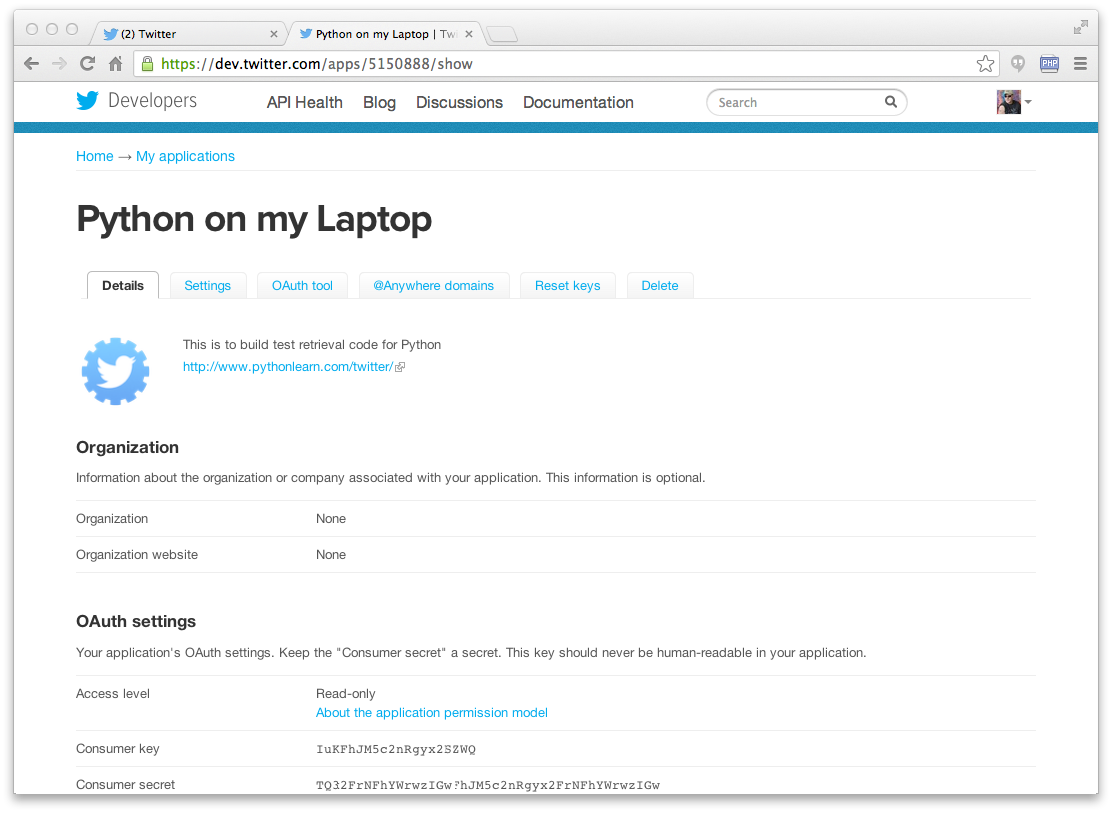 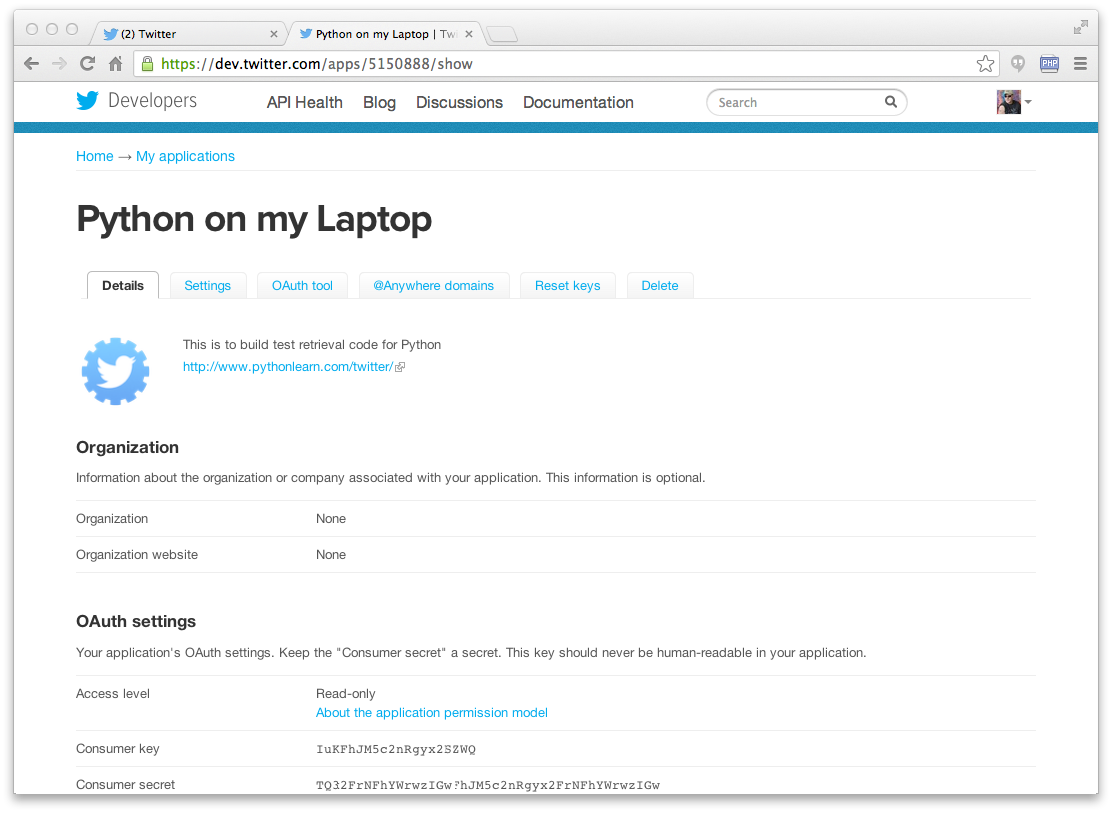 def oauth() :
    return { "consumer_key" : "h7Lu...Ng",
        "consumer_secret" : "dNKenAC3New...mmn7Q",
        "token_key" : "10185562-ein2...P4GEQQOSGI",
        "token_secret" : "H0ycCFemmwyf1...qoIpBo" }
hidden.py
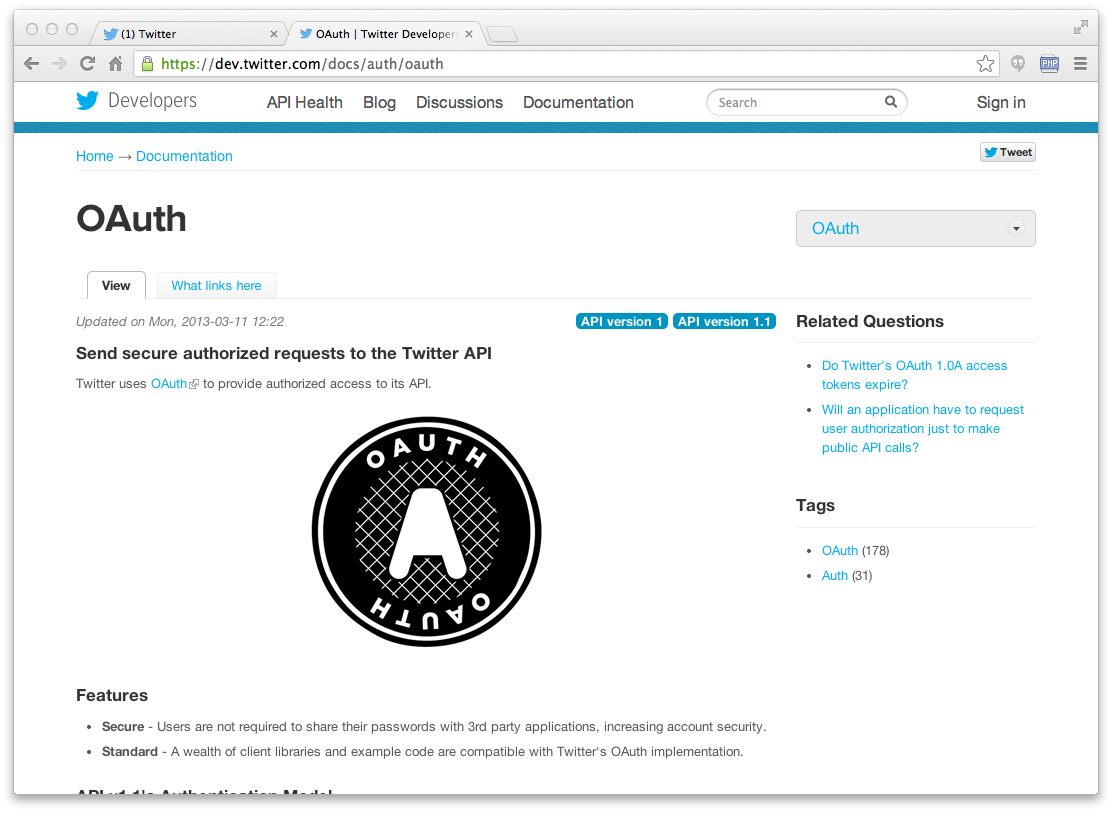 import urllib
import oauth
import hidden

def augment(url, parameters) :
    secrets = hidden.oauth()
    consumer = oauth.OAuthConsumer(secrets['consumer_key'], secrets['consumer_secret'])
    token = oauth.OAuthToken(secrets['token_key'],secrets['token_secret'])
    oauth_request = oauth.OAuthRequest.from_consumer_and_token(consumer,
         token=token, http_method='GET', http_url=url, parameters=parameters)
    oauth_request.sign_request(oauth.OAuthSignatureMethod_HMAC_SHA1(), consumer, token)
    return oauth_request.to_url()
twurl.py
https://api.twitter.com/1.1/statuses/user_timeline.json?count=2&oauth_version=1.0&oauth_token=101...SGI&screen_name=drchuck&oauth_nonce=09239679&oauth_timestamp=1380395644&oauth_signature=rLK...BoD&oauth_consumer_key=h7Lu...GNg&oauth_signature_method=HMAC-SHA1
Резюме
Сервис-ориентированная архитектура позволяет разбить приложение на независимые компоненты и использовать их в сети
Программный интерфейс приложения (API) — договор для взаимодействия
Веб-сервисы предоставляют инфраструктуру для приложений, взаимодейст-вующих (API) по сети: SOAP и REST — два стиля взаимодействия веб-сервисов
XML и JSON — форматы сериализации (публикации по частям)
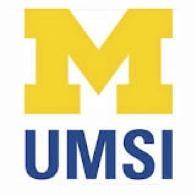 Авторы  / Благодарности
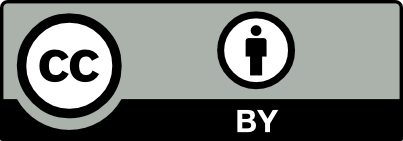 … Insert new Contributors and Translations here
Авторские права на эти слайды принадлежат  Чарльзу Р. Северансу (www.dr-chuck.com) , 2010 г., Школе Информации Мичиганского Университета  и open.umich.edu , и доступны по лицензии Creative Commons Attribution 4.0 License. Пожалуйста, сохраняйте этот слайд во всех копиях этого документа, в соответствии с требованиями Лицензии. Если вы внесли изменения, добавьте свое имя или организацию в список участников на этой странице.

Исходная разработка:  Чарльз Северанс, Школа Информации Мичиганского Университета.

Перевод выполнила Фомкина Виолетта.


… Добавьте сюда новых авторов и переводчиков
...